ระบบการฝึกประสบการณ์วิชาชีพครู และแนวปฏิบัติสำหรับสถานศึกษา
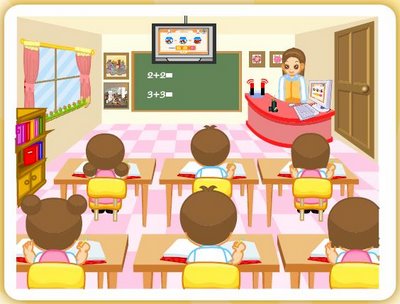 ดร.ธิดาวัลย์ อุ่นกอง
รองคณบดีฝ่ายวิชาการ วิทยาลัยการศึกษา
11 Topics
หลักเกณฑ์การฝึกปฏิบัติงานวิชาชีพในสถานศึกษา
ระยะเวลาการฝึกประสบการณ์วิชาชีพครู
ผู้ประสานงานฝ่ายฝึกประสบการณ์วิชาชีพครู
การนับเวลาในการปฏิบัติการสอน
การนับเวลาในการปฏิบัติการสอน
ขอบข่ายการฝึกประสบการณ์วิชาชีพครู
บทบาทของบุคลากรในสถานศึกษา
ระเบียบและข้อบังคับปฏิบัติในระหว่างการปฏิบัติการสอนในสถานศึกษา
แนวปฏิบัติสำหรับการฝึกประสบการณ์วิชาชีพครู
การประเมินการปฏิบัติการสอนในสถานศึกษา
แบบประเมินการปฏิบัติการสอนในสถานศึกษา
1. หลักเกณฑ์การฝึกปฏิบัติงานวิชาชีพในสถานศึกษา
ตามประกาศคุรุสภาเรื่องการรับรองปริญญาและประกาศนียบัตรทางการศึกษาเพื่อการประกอบวิชาชีพพ พ.ศ. 2557 
มาตรฐานบัณฑิต (ความรู้)
1. หลักเกณฑ์การฝึกปฏิบัติ ฯ (ต่อ)
มาตรฐานบัณฑิต
การปฏิบัติการสอนในสถานศึกษา
1) มีการปฏิบัติการสอนในสถานศึกษาที่มีคุณสมบัติตามที่คณะกรรมการคุรุสภากำหนดเป็นเวลาไม่น้อยกว่า 1 ปี
2) มีรายงานผลการผ่านเกณฑ์การประเมินการปฏิบัติการสอนในสถานศึกษาตามมาตรฐานประสบการณ์วิชาชีพครูที่คุรุสภากำหนด ได้แก่    
	(1) สามารถจัดการเรียนรู้ในสาขาวิชาเฉพาะ
	(2) สามารถประเมิน ปรับปรุง และพัฒนาการจัดการเรียนรู้ให้เหมาะสมกับศักยภาพของผู้เรียน
	(3) สามารถทำวิจัยในชั้นเรียนเพื่อพัฒนาผู้เรียน
            (4) สามารถจัดทำรายงานผลการจัดการเรียนรู้และพัฒนาผู้เรียน
1. หลักเกณฑ์การฝึกปฏิบัติ ฯ (ต่อ)
ข้อกำหนด  การปฏิบัติการสอน 
     จะต้องแบ่งเป็น 2 ภาคการศึกษา มีหน่วยกิตรวมกันไม่น้อยกว่ามาตรฐาน และมีชั่วโมงสอนในวิชาเอกไม่น้อยกว่าสัปดาห์ละ 8 ชั่วโมง เป็นเวลาไม่น้อยกว่า 15 สัปดาห์ รวมแล้วไม่น้อยกว่า 120 ชั่วโมง ต่อภาคการศึกษา มีเวลาเตรียมการสอน ตรวจงาน และการปฏิบัติงานอื่นที่ได้รับมอบหมายไม่น้อยกว่า ภาคการศึกษาละ 120 ชั่วโมง
    มีการพบคณาจารย์และเข้าร่วมสัมมนาการศึกษากับคณาจารย์และเพื่อนนิสิตนักศึกษา โดยการใช้สื่อ และ/หรือ Face to face ไม่น้อยกว่า 15 ชั่วโมง ต่อภาคการศึกษา
     มีการวัดและประเมินผลการฝึกปฏิบัติวิชาชีพระหว่างเรียนและการปฏิบัติการสอนในสถานศึกษาอย่างเป็นระบบ
1. หลักเกณฑ์การฝึกปฏิบัติ ฯ (ต่อ)
ข้อกำหนดการพัฒนาคุณลักษณะความเป็นครู 
     เข้าร่วมกิจกรรมการพัฒนาคุณลักษณะความเป็นครู 
              ปีละไม่น้อยกว่า 1 กิจกรรม ได้แก่
2. ระยะเวลาการฝึก
3.	ผู้ประสานงานฝ่ายฝึกประสบการณ์ฯ
4. ปฏิทิน ภาคการศึกษาต้น/2560
4.	ปฏิทิน ภาคการศึกษาต้น/2560 (ต่อ)
4.	ปฏิทิน ภาคการศึกษาปลาย/2560
4. ปฏิทิน ภาคการศึกษาปลาย/2560
4.	ปฏิทิน ภาคการศึกษาปลาย/2560 (ต่อ)
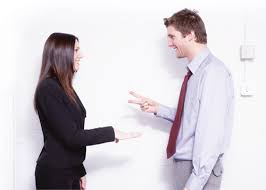 5. การนับเวลาในการปฏิบัติการสอน
การฝึกสอนเต็มเวลา ; นิสิตที่ปฏิบัติการสอน 
5 วัน/สัปดาห์ 
	ปฏิบัติการสอนในรายวิชาที่ตรงกับสาขาวิชาเอก 
ไม่น้อยกว่า 8 ชั่วโมง และไม่เกิน 12 ชั่วโมง ต่อสัปดาห์
	(ทั้งนี้ ให้รวมการสอนกิจกรรมพัฒนาผู้เรียน 1 ชั่วโมง/สัปดาห์ และปฏิบัติงานอื่นในสถานศึกษาตามที่สถานศึกษากำหนด รวมทั้งสิ้นไม่น้อยกว่า 15 สัปดาห์)
6.	ขอบข่ายการฝึกประสบการณ์วิชาชีพครู
1. งานด้านการสอน
      ข้อกำหนดของคุรุสภาตามมาตรฐานความรู้และประสบการณ์วิชาชีพ กำหนดสาระการฝึกทักษะและสมรรถนะสำหรับการปฏิบัติงานสอนในสาขาวิชาเฉพาะ
  (ก) สาระฝึกทักษะ
การบูรณาการความรู้ทั้งหมดมาใช้ในการปฏิบัติการสอนในสถานศึกษา
การวางแผนการสอน
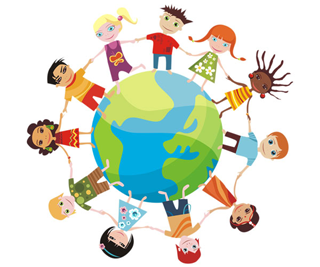 6.	ขอบข่ายการฝึกประสบการณ์วิชาชีพครู (ต่อ)
3) การสังเกตการสอน
4) การสอน นิสิตต้องเข้าสอนโดยมีชั่วโมงสอนตามวิชาเอก ไม่น้อยกว่า 8 ชั่วโมง และไม่เกิน 12 ชั่วโมง /สัปดาห์
5) การเลือกใช้ผลิตสื่อและนวัตกรรม
6) การใช้เทคนิคและยุทธวิธีในการจัดการเรียนรู้ 
7) การวัดและประเมินผลการเรียนรู้
8) การทำวิจัยในชั้นเรียน
9) การนำผลการประเมินมาพัฒนาการจัดการเรียนรู้
10) การบันทึกและรายงานผลการจัดการเรียนรู้
11) การสัมมนาทางการศึกษา
6.	ขอบข่ายการฝึกประสบการณ์วิชาชีพครู (ต่อ)
(ข) สมรรถนะ 
	1) สามารถจัดการเรียนรู้ในสาขาวิชาเฉพาะ
	2) สามารถประเมิน ปรับปรุง และพัฒนาการจัดการเรียนรู้ให้เหมาะสมกับศักยภาพ
	3) สามารถทำรายงานผลการจัดการเรียนรู้
	4) สามารถทำรายงานวิจัยในชั้นเรียนเพื่อพัฒนาการเรียนรู้น
2. การปฏิบัติงานอื่นในสถานศึกษา
        กำหนดให้นิสิตปฏิบัติงาน 2 งาน โดยมีเวลาปฏิบัติงานไม่เกิน 5 ชั่วโมง/สัปดาห์  
3. การสัมมนาและสะท้อนผลระหว่างการปฏิบัติการสอนในสถานศึกษา
7.	บทบาทของบุคลากรในสถานศึกษา
1. ครูพี่เลี้ยง ทำหน้าที่ให้คำปรึกษา แนะนำนิสิตในทุกๆ ด้านเพื่อพัฒนาสมรรถภาพการสอนของนิสิต ทั้งด้านความรู้ เทคนิควิธี และคุณลักษณะของครู (หน้า 9 ในคู่มือฯ)
	  ประเมินนิสิต ตามแบบ พล.1-พล.6 (หน้า 36-44 ในคู่มือฯ)
2.  ผู้บริหารสถานศึกษา  ประเมินนิสิต ตามแบบ ผบ. (หน้า 45-47 ในคู่มือฯ)
7.	บทบาทของบุคลากรในสถานศึกษา (ต่อ)
3. บทบาทหน้า­ที่ของโรงเรียนฝึกประสบการณ์วิชาชีพครู
	1.	พิจารณารับนิสิตในจำนวนที่สามารถรับได้ให้นิสิตมีโอกาสได้
			ฝึกประสบการณ์วิชาชีพครู ตามโปรแกรมที่มหาวิทยาลัยกำหนด
	2.	ปฐมนิเทศนิสิต 
	3.	ดำเนินการจัดครูพี่เลี้ยง วิชา ชั้น จำนวนชั่วโมงที่สอน และงานอื่นๆ
	4.	ดูแลและให้คำแนะนำนิสิตให้ปฏิบัติตนตามระเบียบข้อบังคับของโรงเรียน
	5.	ให้ข้อเสนอแนะการฝึกประสบการณ์วิชาชีพครู แก่นิสิตและมหาวิทยาลัย
7.	บทบาทของบุคลากรในสถานศึกษา (ต่อ)
6.	ให้ความร่วมมือในการจัดกิจกรรม และให้ข้อเสนอแนะ
			การฝึกประสบการณ์วิชาชีพครู แก่นิสิตและมหาวิทยาลัย 
	7.	สอดส่องดูแลกระตุ้นครูพี่เลี้ยงให้เอาใจใส่ร่วมทำงานกับนิสิตไม่ควรทอดทิ้ง 
	8.	ส่งเสริมสัมพันธภาพ
	9.	ส่งแบบประเมินนิสิตทั้งหมดมายังงานฝึกประสบการณ์วิชาชีพครู วิทยาลัยการศึกษา มหาวิทยาลัยพะเยา
8. ระเบียบและข้อปฏิบัติในระหว่างการปฏิบัติการสอน
    ในสถานศึกษา
ระเบียบการลา
การลากิจ นิสิตต้องส่งใบลาล่วงหน้าอย่างน้อย 1 วันทำการ และต้องได้รับอนุญาตก่อนจึงสามารถหยุดปฏิบัติการสอนได้
การลาป่วย  นิสิตต้องแจ้งสถานศึกษาให้ทราบในวันแรกของการลาป่วย และต้องส่งใบลาย้อนหลังในวันแรกที่กลับมาปฏิบัติงานหลังป่วย กรณีลาป่วยตั้งแต่ 3 วันทำการขึ้นไป ต้องมีใบรับรองแพทย์แนบมาด้วย
การส่งใบลา นิสิตต้องส่งใบลาที่สถานศึกษา โดยยื่นผ่านครูพี่เลี้ยงขึ้นไปตามลำดับ เมื่อได้รับอนุญาตแล้วให้ถ่ายสำเนาแจ้งอาจารย์นิเทศก์ประจำมหาวิทยาลัย
8. ระเบียบและข้อปฏิบัติในระหว่างการปฏิบัติการสอน
    ในสถานศึกษา (ต่อ)
หมายเหตุ   
1. กรณีที่นิสิตหายไปโดยไม่ทราบสาเหตุ และมิได้แจ้งให้ทางโรงเรียนทราบ จะถือว่าขาดการปฏิบัติการสอนโดยไม่ทราบสาเหตุซึ่งจะมีผลต่อการประเมินผลการฝึกประสบการณ์วิชาชีพครู 
2. ในกรณีที่นิสิตลากิจหรือลาป่วย ต้องฝึกปฏิบัติการสอนชดเชยให้ครบ 360 ชั่วโมง/ภาคเรียน ตามเกณฑ์ที่กำหนด	
3. การลากิจ อนุญาตให้ลาได้ไม่เกิน 2 ครั้งๆ ละ 1 วัน หาก ลาเกินกว่าที่มหาวิทยาลัยกำหนด จะมีผลต่อการประเมินผลการเรียน
4. การลาป่วย อนุญาตให้ลาได้กรณีที่มีใบรับรองแพทย์เท่านั้นมื่อได้รับอนุญาตแล้วให้ถ่ายสำเนาแจ้งอาจารย์นิเทศก์ประจำมหาวิทยาลัย
8. ระเบียบและข้อปฏิบัติในระหว่างการปฏิบัติการสอน
    ในสถานศึกษา (ต่อ)
การขออนุญาตออกนอกสถานศึกษา 
ในการออกนอกสถานศึกษาที่นอกเหนือจาก การลากิจ ลาป่วย และลากลับคณะ/วิทยาลัย ในระหว่างเวลาปฏิบัติงาน นิสิตต้องปฏิบัติตามระเบียบของสถานศึกษานั้น
ในการขอกลับวิทยาลัยการศึกษา นิสิตที่ได้รับการแจ้งอย่างเป็นทางการจากวิทยาลัยการศึกษา เพื่อร่วมกิจกรรมที่กำหนด ให้ประธานนิสิตของแต่ละโรงเรียน แสดงหนังสือจากทางคณะ/วิทยาลัย และแจ้งให้สถานศึกษาทราบทุกครั้ง
8. ระเบียบและข้อปฏิบัติในระหว่างการปฏิบัติการสอน
    ในสถานศึกษา (ต่อ)
การพานักเรียนออกไปนอกสถานศึกษา
		นิสิตจะพานักเรียนออกไปนอกสถานศึกษา หรือไปทัศนศึกษาตามลำพังไม่ได้ จะต้องมีครูประจำการเป็นผู้นำไป นิสิตเป็นเพียงผู้ช่วยเท่านั้น
การสอนพิเศษนอกเวลา
         การจัดกิจกรรม หรือการสอนซ่อมเสริมนอกเวลาราชการนั้น นิสิตจะต้องได้รับอนุญาตจากผู้บริหารสถานศึกษา และจะต้องปฏิบัติตามระเบียบของสถานศึกษา
9. แนวปฏิบัติสำหรับการฝึกประสบการณ์วิชาชีพครู
นิสิตฝึกประสบการณ์วิชาชีพครู มีบทบาทและหน้าที่รับผิดชอบ ดังนี้
นิสิตจะต้องฝึกประสบการณ์วิชาชีพครบตามหลักสูตรและตามที่สาขาวิชากำหนด(ถ้าผู้ใดปฏิบัติงานไม่ครบถ้วน ให้ถือว่าการศึกษายังไม่สมบูรณ์)
นิสิตจะต้องปฏิบัติตามปฏิทินการฝึกประสบการณ์วิชาชีพอย่างเคร่งครัด (เข้าร่วมกิจกรรมการปฐมนิเทศ การประชุม สัมมนา หรือกิจกรรมอื่นๆ ตามที่กำหนด)
นิสิตจะต้องมีความสนใจ ตั้งใจปฏิบัติงาน และมีความรับผิดชอบในหน้าที่ที่ได้รับมอบหมาย
นิสิตจะต้องปฏิบัติหน้าที่ตามที่ได้รับมอบหมายอย่างเต็มกำลังความสามารถ ทั้งนี้เพื่อให้เกิดความรู้ สร้างเสริมประสบการณ์แก่ตนเอง และเกิดประโยชน์สูงสุดต่อหน่วยงาน
9. แนวปฏิบัติสำหรับการฝึกประสบการณ์วิชาชีพครู (ต่อ)
นิสิตฝึกประสบการณ์วิชาชีพครู มีบทบาทและหน้าที่รับผิดชอบ ดังนี้
ในระหว่างการฝึกประสบการณ์วิชาชีพ นิสิตจะต้องประพฤติตนตามระเบียบวินัย และปฏิบัติงานตามข้อกำหนดทุกประการ หากฝ่าฝืนอาจารย์นิเทศก์หรือผู้ควบคุมการฝึกประสบการณ์วิชาชีพอาจพิจารณาส่งตัวกลับ
นิสิตจะต้องบันทึกเวลาการปฏิบัติงานทุกวัน (เวลามา – เวลากลับ) ตามแบบฟอร์มที่กำหนด และ/หรือปฏิบัติตามระเบียบการลงเวลาปฏิบัติงานตามที่หน่วยงานกำหนด
นิสิตจะต้องบันทึกการปฏิบัติงานเป็นประจำทุกวัน และให้ผู้ควบคุมการฝึกประสบการณ์วิชาชีพประจำหน่วยงานตรวจและลงนามรับรองอย่างน้อยสัปดาห์ละ 1 ครั้ง และนำส่งอาจารย์นิเทศก์ตามที่นัดหมาย
9. แนวปฏิบัติสำหรับการฝึกประสบการณ์วิชาชีพครู (ต่อ)
นิสิตฝึกประสบการณ์วิชาชีพครู มีบทบาทและหน้าที่รับผิดชอบ ดังนี้
การขออนุญาตหยุดงานในทุกกรณี (ลากิจส่วนตัว ลาป่วย) จะต้องแจ้งให้ผู้ควบคุมการฝึกประสบการณ์วิชาชีพประจำหน่วยงานทราบเป็นลายลักษณ์อักษร และต้องได้รับอนุญาตก่อนทุกครั้ง
นิสิตต้องแต่งกายให้เรียบร้อยตามระเบียบและข้อบังคับของมหาวิทยาลัย
นิสิตจะต้องปฏิบัติตนให้เป็นผู้มีวัฒนธรรมอันดีงามในการอยู่ร่วมกับผู้อื่น ใช้ภาษาสุภาพ กิริยามารยาทเรียบร้อย และวางตนให้เหมาะสม
9. แนวปฏิบัติสำหรับการฝึกประสบการณ์วิชาชีพครู (ต่อ)
ระเบียบปฏิบัติการฝึกประสบการณ์วิชาชีพครู มีดังนี้
หลักการปฏิบัติตนโดยทั่วไป
การแต่งกาย
การบันทึกการปฏิบัติงาน
การลงเวลาปฏิบัติงาน
การลา
การสิ้นสุดสภาพการฝึกประสบการณ์วิชาชีพ
9. แนวปฏิบัติสำหรับการฝึกประสบการณ์วิชาชีพครู (ต่อ)
หลักการปฏิบัติตนโดยทั่วไป
1.1	ต้องเป็นพลเมืองดี ปฏิบัติตนถูกต้องตามกฎหมาย มีคุณธรรมและจริยธรรมเหมาะสมตามขนบธรรมเนียม ประเพณี และวัฒนธรรมอันดีงามของไทย
1.2	ปฏิบัติตามกฎ ระเบียบ ข้อบังคับ ประกาศ คำสั่ง ของมหาวิทยาลัย และหน่วยงานโดยเคร่งครัด
1.3	ต้องรักษาไว้ซึ่งชื่อเสียงและเกียรติภูมิของมหาวิทยาลัยอยู่เสมอ
1.4	ประพฤติตนเป็นสุภาพชน เคารพและเชื่อฟังคำตักเตือนของอาจารย์หรือบุคคลอื่นๆ ที่เกี่ยวข้องที่ปฏิบัติหน้าที่โดยชอบ
9. แนวปฏิบัติสำหรับการฝึกประสบการณ์วิชาชีพครู (ต่อ)
1.5	ห้ามนิสิตกระทำการต่อไปนี้
ก่อการทะเลาะวิวาท หรือทำร้ายผู้อื่น หรือยุยงให้เกิดเหตุวุ่นวายร้ายแรง หรือก่อให้เกิดความแตกแยกความสามัคคีของนักศึกษาหรือส่วนรวม
ลักทรัพย์ ยักยอกทรัพย์ ฉ้อโกงทรัพย์ ชิงทรัพย์ ปล้นทรัพย์ กรรโชกทรัพย์ 
เสพสุรา หรือของมึนเมา หรือมีไว้ในครอบครองซึ่งสิ่งเสพติดต้องห้ามตามกฎหมาย
ประพฤติผิดในทางชู้สาวเป็นที่เสื่อมเสียศีลธรรมอย่างร้ายแรง
เล่นการพนัน หรือมีส่วนเกี่ยวข้องหรือสนับสนุนการพนันใดๆ
พกพาหรือมีไว้ในครอบครองซึ่งอาวุธ วัตถุระเบิด หรือสิ่งผิดกฎหมาย
ไม่กระทำผิดตามประมวลกฎหมายอาญา หรือกระทำการใดๆ ที่นำมาซึ่งความเสื่อมเสียแก่มหาวิทยาลัย
9. แนวปฏิบัติสำหรับการฝึกประสบการณ์วิชาชีพครู (ต่อ)
นิสิตผู้ใดกระทำผิดตามที่ได้บัญญัติไว้ ให้อาจารย์นิเทศก์หรือ ผู้ควบคุมการฝึกประสบการณ์วิชาชีพประจำหน่วยงานพิจารณาโทษ แล้วรายงานผลการพิจารณาโทษ แล้วรายงานผลการพิจารณาต่อสาขาวิชา/  คณะ/มหาวิทยาลัย เพื่อดำเนินการลงโทษ (การลงโทษให้เป็นไปตามระเบียบมหาวิทยาลัยพะเยาว่าด้วยวินัยนิสิต พ.ศ.2554)
9. แนวปฏิบัติสำหรับการฝึกประสบการณ์วิชาชีพครู (ต่อ)
2. การแต่งกาย 
นิสิตต้องแต่งกายให้เรียบร้อยตาม ข้อบังคับมหาวิทยาลัยพะเยา ว่าด้วย เครื่องแบบ เครื่องหมายและเครื่องแต่งกายของนิสิต พ.ศ. 2554 และตามที่สถานศึกษากำหนด
3. การบันทึกการปฏิบัติงาน
นิสิตจะต้องบันทึกการปฏิบัติงานเป็นประจำทุกวัน {รายละเอียดของงานที่ปฏิบัติ/วิธีการปฏิบัติงาน/ขั้นตอนการปฏิบัติงาน/ปัญหาและวิธีการแก้ไขปัญหา (ถ้ามี)} และให้ผู้ควบคุมการฝึกประสบการณ์วิชาชีพประจำหน่วยงานตรวจและลงนามรับรองเป็นรายสัปดาห์ (สัปดาห์ละ 1 ครั้ง) และนำส่งอาจารย์นิเทศก์ตามที่นัดหมาย
9. แนวปฏิบัติสำหรับการฝึกประสบการณ์วิชาชีพครู (ต่อ)
4. การปฏิบัติงาน
4.1 นิสิตจะต้องบันทึกเวลาการปฏิบัติงานทุกวัน (เวลามา – เวลากลับ) ตามแบบฟอร์มที่กำหนด และ/หรือปฏิบัติตามระเบียบการลงเวลาปฏิบัติงานตามที่หน่วยงานกำหนด
4.2 นิสิตจะต้องวางแผนการเดินทางในแต่ละวันให้สามารถเดินทางไปปฏิบัติงานได้ทันตามเวลาที่หน่วยงานกำหนด และสามารถปฏิบัติงานได้ทันทีเมื่อถึงเวลาเริ่มปฏิบัติงานประจำวัน(การมาปฏิบัติงานสาย 2 ครั้ง ถือเป็นการหยุดงานโดยไม่ได้รับอนุญาต 1 วัน)
4.3 นิสิตจะต้องมีเวลาการฝึกประสบการณ์วิชาชีพครบตามหลักสูตรและตามที่สาขาวิชากำหนด (ถ้าผู้ใดปฏิบัติงานไม่ครบถ้วน ให้ถือว่าการศึกษายังไม่สมบูรณ์)
ในกรณีที่นิสิตปฏิบัติงานไม่ครบตามที่กำหนดอันเนื่องมาจากหยุด ลากิจส่วนตัว ลาป่วย หรือ อื่นๆ นักศึกษาจะต้องฝึกประสบการณ์วิชาชีพชดเชยให้ครบ
9. แนวปฏิบัติสำหรับการฝึกประสบการณ์วิชาชีพครู (ต่อ)
5. การลา

5.1 นิสิตสามารถลากิจส่วนตัว หรือลาป่วยได้ตามที่หน่วยงานเห็นสมควร ทั้งนี้จะต้องแจ้งให้ผู้ควบคุมการฝึกประสบการณ์วิชาชีพประจำหน่วยงานทราบเป็นลายลักษณ์อักษร และต้องได้รับอนุญาตก่อนทุกครั้ง
5.2 การลากิจส่วนตัว ให้นักศึกษาเสนอหรือจัดส่งใบลาต่อหน่วยงาน และเมื่อได้รับอนุญาตแล้วจึงจะหยุดงานได้

ในกรณีมีเหตุพิเศษที่ไม่อาจเสนอหรือจัดส่งใบลาก่อนได้ ให้เสนอหรือจัดส่งใบลาพร้อม ทั้งเหตุผล ความจำเป็นต่อหน่วยงานทันทีในวันแรกที่มาปฏิบัติงาน (นิสิตจะต้องแจ้งให้หน่วยงานทราบโดย วิธีการอื่นๆโดยทันที)
9. แนวปฏิบัติสำหรับการฝึกประสบการณ์วิชาชีพครู (ต่อ)
5.3 การลาป่วย ให้เสนอหรือจัดส่งใบลาต่อหน่วยงานก่อนหรือในวันที่ลา เว้นแต่ในกรณีจำเป็นจะเสนอหรือจัดส่งใบลาในวันแรกที่มาปฏิบัติงานก็ได้ และจะต้องมีใบรับรองแพทย์ซึ่งเป็นผู้ที่ได้ขึ้นทะเบียนและรับใบอนุญาตเป็นผู้ประกอบวิชาชีพเวชกรรมแนบไปกับใบลาด้วย (นิสิตจะต้องแจ้งให้หน่วยงานทราบโดยวิธีการอื่นๆ โดยทันที)
		ในกรณีที่มีอาการป่วยจนไม่สามารถจะลงชื่อในใบลาได้ จะให้ผู้อื่นลาแทนก็ได้ 
		แต่เมื่อสามารถลงชื่อได้แล้ว ให้เสนอหรือจัดส่งใบลาโดยเร็ว
5.4 การลาให้ใช้ใบลาเว้นแต่ในกรณีจำเป็นหรือเร่งด่วนจะใช้ใบลาที่มีข้อความไม่ครบถ้วนตามแบบหรือจะลาโดยวิธีการอย่างอื่นก็ได้
5.5 การขาดงาน/หยุดงานติดต่อกันมากกว่า 3 วันทำการ โดยไม่แจ้งให้หน่วยงานทราบ และ/หรือไม่ได้รับอนุญาต และ/หรือไม่มีเหตุผลอันควร นักศึกษาจะต้องยุติการฝึกประสบการณ์วิชาชีพ และดำเนินการขอยกเลิกรายวิชา (Withdraw) ที่ฝ่ายวิชาการและงานทะเบียน
9. แนวปฏิบัติสำหรับการฝึกประสบการณ์วิชาชีพครู (ต่อ)
การขอยกเลิกรายวิชา (Withdraw) นิสิตจะต้องดำเนินการให้เสร็จสิ้นก่อนถึงกำหนดการสอบปลายภาคอย่างน้อย 2 สัปดาห์ ตามปฏิทินวิชาการ และจะทำให้นิสิตได้รับผลการเรียนเป็น “W” และนักศึกษาจะต้องลงทะเบียนและเรียนใหม่
	ในกรณีที่นิสิตดำเนินการขอยกเลิกรายวิชาไม่ทันตามกำหนดการของมหาวิทยาลัย นิสิตจะได้รับการพิจารณาผลการเรียนตามคะแนนที่มีอยู่ในภาคการศึกษานั้น
การประเมินผลการเรียนในรายวิชาการเตรียมฝึกประสบการณ์วิชาชีพและรายวิชาการฝึกประสบการณ์วิชาชีพ ถ้าได้ระดับคะแนนต่ำกว่า “70 คะแนน” นิสิตจะต้องลงทะเบียนและเรียนใหม่ และหากได้รับการประเมินผลต่ำกว่า “70 คะแนน” เป็นครั้งที่สอง ถือว่า “พ้นสภาพการเป็นนิสิต”
9. แนวปฏิบัติสำหรับการฝึกประสบการณ์วิชาชีพครู (ต่อ)
6. การสิ้นสุดสภาพการฝึกประสบการณ์วิชาชีพ
	สถานภาพการฝึกประสบการณ์วิชาชีพจะสิ้นสุดเมื่อนิสิตมีเวลาฝึกประสบการณ์วิชาชีพครบตามหลักสูตรและตามที่สาขาวิชากำหนด
	นอกจากนี้สาขา/หน่วยงาน/ผู้ควบคุมการฝึกประสบการณ์วิชาชีพประจำหน่วยงานสามารถพิจารณาให้นิสิตสิ้นสุดการฝึกประสบการณ์วิชาชีพได้ในกรณีต่อไปนี้
กรณีที่ 1 การพิจารณาร่วมกันระหว่างหน่วยงาน/ผู้ควบคุมการฝึกประสบการณ์วิชาชีพประจำหน่วยงานและสาขาวิชา ด้วยเหตุจำเป็นด้านสุขภาพ(แสดงใบรับรองแพทย์) หรือเหตุจำเป็นอื่นใด (เหตุจำเป็นซึ่งสาขาวิชาสามารถตรวจสอบได้) การสิ้นสุดสภาพการฝึกประสบการณ์วิชาชีพในกรณีนี้นักศึกษาจะต้องดำเนินการขอยกเลิกรายวิชา (Withdraw) ที่ฝ่ายวิชาการและงานทะเบียน
9. แนวปฏิบัติสำหรับการฝึกประสบการณ์วิชาชีพครู (ต่อ)
กรณีที่ 2 หน่วยงาน/ผู้ควบคุมการฝึกประสบการณ์วิชาชีพประจำหน่วยงานพิจารณาแล้วมีความเห็นว่านักศึกษาไม่มีความพร้อมที่จะฝึกประสบการณ์วิชาชีพ หรือหากอนุญาตให้นิสิตฝึกประสบการณ์วิชาชีพต่อไปอาจนำมาซึ่งความเสียหายแก่หน่วยงาน(นิสิตดำเนินการเช่นเดียวกับกรณีที่ 1)
กรณีที่ 3 ขาดงาน/หยุดงานติดต่อกันมากกว่า 3 วันทำการ โดยไม่แจ้งให้หน่วยงานทราบ และ/หรือไม่ได้รับอนุญาต และ/หรือไม่มีเหตุผลอันควร (นิสิตดำเนินการเช่นเดียวกับกรณีที่ 1)
กรณีที่มีข้อสงสัยอื่นใดเกี่ยวกับการฝึกประสบการณ์วิชาชีพ
ให้คณะกรรมการฝ่ายฝึกประสบการณ์วิชาชีพครูเป็นผู้มีอำนาจวินิจฉัยและให้ถือเป็นที่สุด
10.	การประเมินการปฏิบัติการสอนในสถานศึกษา
แบบประเมินการปฏิบัติการสอนในสถานศึกษา
        	1.  อน. 1-4 (หน้า 31-35)
	2.  พล.1-6 (หน้า 36-44)
	3.  ผบ.      (หน้า 45-47)

แบบบันทึกสำหรับนิสิต
แบบบันทึกปฏิบัติงานประจำวัน
สมุดบันทึกประจำตัว
บัญชีลงเวลา  / เอกสารอื่นๆ
แบบประเมินการปฏิบัติการสอนในสถานศึกษา 
	โดย มหาวิทยาลัยพะเยา
อาจารย์นิเทศก์ (50% คะแนน)
      1) อน.1     		      2) อน.2 	
      3) อน.3		      4) อน.4
แบบประเมินการปฏิบัติการสอนในสถานศึกษา 
	โดย มหาวิทยาลัยพะเยา
ฝ่ายฝึกฯวิทยาลัยการศึกษา (10% คะแนน)
       1) บัญชีลงเวลา      		   (5 คะแนน)      
	 2) การเข้าร่วมกิจกรรมสัมมนา (5 คะแนน)
แบบประเมินการปฏิบัติการสอนในสถานศึกษา 
	โดย มหาวิทยาลัยพะเยา
ครูพี่เลี้ยง (35% คะแนน)
      1) พล.1     		      2) พล.2 	
      3) พล.3		     4) พล.4 	
      5) พล.5 		      6) พล.6
แบบประเมินการปฏิบัติการสอนในสถานศึกษา 
	โดย มหาวิทยาลัยพะเยา
ผู้บริหารสถานศึกษา (5% คะแนน)
     แบบ  ผบ.
แบบประเมินการปฏิบัติการสอนในสถานศึกษา 
	โดย มหาวิทยาลัยพะเยา
สรุปสัดส่วนในการประเมินผลการเรียนรู้
สถานศึกษา (ครูพี่เลี้ยง 35 % + ผู้บริหารสถานศึกษา 5 %)
							40 %
2. อาจารย์นิเทศก์ประจำมหาวิทยาลัย  		50 %
3. ฝ่ายฝึกประสบการณ์วิชาชีพครู	 		10 %
     (บัญชีลงเวลา สมุดบันทึก และการเข้าร่วมการสัมมนา)    
						รวม	100 %
สรุปการจัดนิสิตฝึกประสบการณ์ รายจังหวัด
ข้อบังคับคุรุสภา ว่าด้วยมาตรฐานวิชาชีพ พ.ศ.2556
เพิ่มมาตรฐานวิชาชีพครูเป็น 11 มาตรฐาน (จากเดิมมีเพียง 9 มาตรฐาน) 
โดยเพิ่ม 3 มาตรฐาน เพิ่มมาตรฐาน “ปรัชญาการศึกษา” , “หลักสูตร”, “คุณธรรม จริยธรรม และจรรยาบรรณ” และได้จัดให้มาตรฐาน “การจัดการเรียนรู้” และ “การบริหารจัดการในห้องเรียน” จากเดิมที่แยกเป็น 2 มาตรฐาน รวมไว้ด้วยกันเป็น 1 มาตรฐาน และเปลี่ยนแปลงบางมาตรฐานเช่น เดิม มาตรฐานภาษาและเทคโนโลยีสำหรับครู ก็เปลี่ยนเป็น ภาษาและวัฒนธรรมแทนมาตรฐานความรู้ ทั้ง 11 มาตรฐาน ประกอบด้วยความรู้ดังต่อไปนี้
ข้อบังคับคุรุสภา ว่าด้วยมาตรฐานวิชาชีพ พ.ศ.2556
1. ความเป็นครู  			2. ปรัชญาการศึกษา**เพิ่ม
3. ภาษาและวัฒนธรรม (เดิม “ภาษาและเทคโนโลยีสำหรับครู”)
4. จิตวิทยาสำหรับครู		5.  หลักสูตร**เพิ่ม
6. การจัดการเรียนรู้และการจัดการชั้นเรียน (รวมจาก 2 มาตรฐานเป็น 1 มาตรฐาน)
7. การวิจัยเพื่อพัฒนาการเรียนรู้ (เดิม “การวิจัยทางการศึกษา”)
8. นวัตกรรมและเทคโนโลยีสารสนเทศทางการศึกษา
9. การวัดและการประเมินผลการเรียนรู้
10. การประกันคุณภาพการศึกษา
11. คุณธรรม จริยธรรม และจรรยาบรรณ**เพิ่ม
ข้อบังคับคุรุสภา ว่าด้วยมาตรฐานวิชาชีพ พ.ศ.2556
1. ความเป็นครู  			2. ปรัชญาการศึกษา**เพิ่ม
3. ภาษาและวัฒนธรรม (เดิม “ภาษาและเทคโนโลยีสำหรับครู”)
4. จิตวิทยาสำหรับครู		5.  หลักสูตร**เพิ่ม
6. การจัดการเรียนรู้และการจัดการชั้นเรียน (รวมจาก 2 มาตรฐานเป็น 1 มาตรฐาน)
7. การวิจัยเพื่อพัฒนาการเรียนรู้ (เดิม “การวิจัยทางการศึกษา”)
8. นวัตกรรมและเทคโนโลยีสารสนเทศทางการศึกษา
9. การวัดและการประเมินผลการเรียนรู้
10. การประกันคุณภาพการศึกษา
11. คุณธรรม จริยธรรม และจรรยาบรรณ**เพิ่ม
จรรยาบรรณครู พ.ศ. 2539
1)  ครูต้องรักและเมตตาศิษย์ โดยให้ความเอาใจใส่ช่วยเหลือส่งเสริมให้กำลังใจในการศึกษาเล่าเรียนแก่ศิษย์โดยเสมอหน้า
2) ครูต้องอบรม สั่งสอน ฝึกฝน สร้างเสริมความรู้ ทักษะและนิสัย ที่ถูกต้องดีงาม ให้เกิดแก่ศิษย์ อย่างเต็มความสามารถด้วยความบริสุทธิ์ใจ
3) ครูต้องประพฤติ ปฏิบัติตนเป็นแบบอย่างที่ดีแก่ศิษย์ทั้งทางกาย วาจา และจิตใจ
4) ครูต้องไม่กระทำตนเป็นปฏิปักษ์ต่อความเจริญทางกาย สติปัญญา จิตใจ อารมณ์และสังคมของศิษย์
5) ครูต้องไม่แสวงหาประโยชน์อันเป็นอามิสสินจ้างจากศิษย์ ในการปฏิบัติหน้าที่ตามปกติ และไม่ใช้ให้ศิษย์กระทำการใด ๆ อันเป็นการหาผลประโยชน์ ให้แก่ตนโดยมิชอบ 
6) ครูย่อมพัฒนาตนเองทั้งทางด้านวิชาชีพด้านบุคลิกภาพและวิสัยทัศน์ให้ทันต่อการพัฒนาทาง วิทยาการ เศรษฐกิจสังคมและการเมืองอยู่เสมอ
7) ครูย่อมรักและศรัทธาในวิชาชีพครูและเป็นสมาชิกที่ดีต่อองค์กรวิชาชีพครู 
8) ครูพึงช่วยเหลือเกื้อกูลครูและชุมชนในทางสร้างสรรค์ โดยยึดมั่นในระบบคุณธรรมสร้างความสามัคคีในหมู่คณะ
9) ครูพึงประพฤติ ปฏิบัติตน เป็นผู้นำในการอนุรักษ์ และพัฒนาภูมิปัญญา และวัฒนธรรมไทย
Q & A
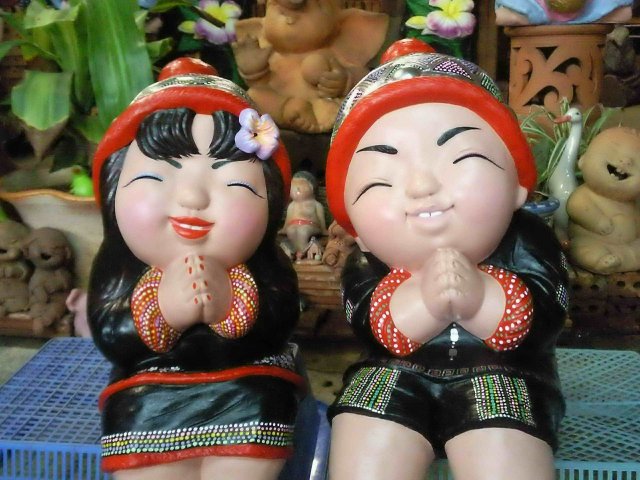